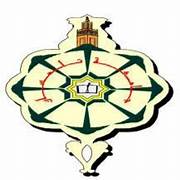 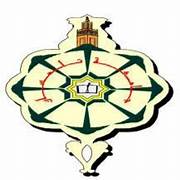 Abu Bakr Belkaid University of Tlemcen, 
Department of Economic Sciences
DR Benazza IKRAM
Department of Economic Sciences
محاضرات في مقياس اقتصاديات التأمينات Insurance Economics
الأستاذة بن عزة إكرام
Insurance Economics Course, Business Economics Specialization, Second Year Master's
Management, Evaluation, Measurement, and Mitigation of Insurable Risks.
The Eighth 
Topic
-
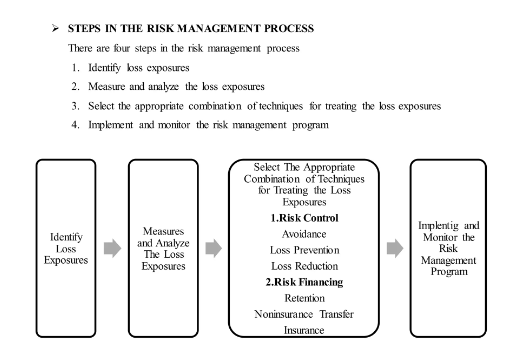 Management, Evaluation, Measurement, and Mitigation of Insurable Risks.
The Eighth 
Topic
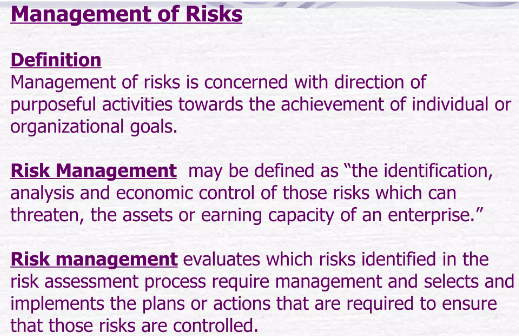 -
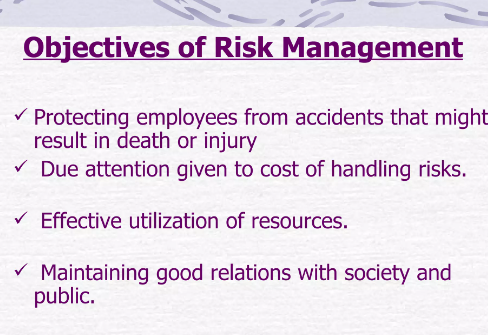 Management, Evaluation, Measurement, and Mitigation of Insurable Risks.
The Eighth 
Topic
-
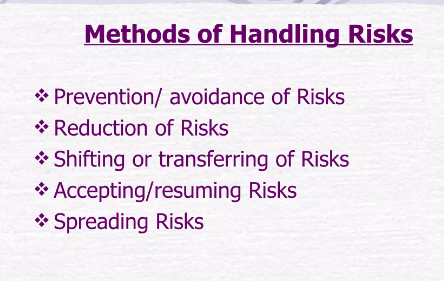 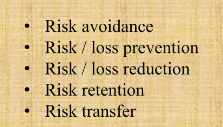 Management, Evaluation, Measurement, and Mitigation of Insurable Risks.
The Eighth 
Topic
Definition of Risk Management:Risk management is the decision-making process to address any risks faced by businesses or individuals. This is achieved by identifying the various sources of risk, estimating the outcomes of those causes in advance, and determining what consequences may arise from their occurrence in the form of accidents. The best methods and means are then selected to prevent or minimize potential material and financial losses resulting from those accidents, at the lowest possible cost.It is important to note that risk management focuses on pure risks that result only in a loss.The primary goal of risk management is to find the best way to preserve assets and protect the operational efficiency of businesses, their owners, and the workers within them from potential material losses resulting from pure risks, all at the lowest possible cost.
Management, Evaluation, Measurement, and Mitigation of Insurable Risks.
The Eighth 
Topic
The first stage in the risk management process is identifying, discovering, and recognizing all the risks that the organization or business may face. This is done through the risk management department, which conducts a comprehensive study of the risks expected to confront the organization at various stages of its activities. 
The risks are categorized based on their type, sources, contributing factors, and potential loss types as follows:
Management, Evaluation, Measurement, and Mitigation of Insurable Risks.
The Eighth 
Topic
Damage to the organization’s property: (Buildings, machinery and equipment, furniture and fixtures, raw materials, inventory, cash).

Losses resulting from civil liability: (Employee injuries, product defects, company vehicle accidents, environmental pollution, racial discrimination among employees).
Loss of income generated by the organization: (Income loss due to business interruption, decreased income, additional expenses, loss of customer base).

Losses in human resources: (Death or disability of key individuals in the organization, work-related injuries and illnesses, retirement).
Management, Evaluation, Measurement, and Mitigation of Insurable Risks.
The Eighth 
Topic
5- Fraud, Criminal Activities, and Employee Credit Mismanagement: 
6- Damages to the Branches of the Organization Abroad (terrorist activities, kidnapping of key personnel in the organization).The person responsible for risk management has several sources to identify the potential losses, whether small or large. Through visits to various departments of the organization and monitoring them, the risk manager can recognize potential losses that these departments may face.Additionally, by requesting the completion of risk analysis forms, the manager can uncover hidden loss possibilities. The risk manager can also review work and production flow diagrams to identify obstacles that may lead to significant losses. Furthermore, reviewing financial statements helps identify assets that need protection. Finally, analyzing past loss data is a valuable source of information to recognize potential future losses the organization might encounter.
Management, Evaluation, Measurement, and Mitigation of Insurable Risks.
The Eighth 
Topic
5- Fraud, Criminal Activities, and Employee Credit Mismanagement: 
6- Damages to the Branches of the Organization Abroad (terrorist activities, kidnapping of key personnel in the organization).The person responsible for risk management has several sources to identify the potential losses, whether small or large. Through visits to various departments of the organization and monitoring them, the risk manager can recognize potential losses that these departments may face.Additionally, by requesting the completion of risk analysis forms, the manager can uncover hidden loss possibilities. The risk manager can also review work and production flow diagrams to identify obstacles that may lead to significant losses. Furthermore, reviewing financial statements helps identify assets that need protection. Finally, analyzing past loss data is a valuable source of information to recognize potential future losses the organization might encounter.
Management, Evaluation, Measurement, and Mitigation of Insurable Risks.
The Eighth 
Topic
Measuring Risk
Risk measurement varies depending on the perspective from which it is viewed. The perception of risk differs for individuals or businesses (policyholders) compared to insurance companies. Below is an outline of how risk is measured from each perspective:
1. Measuring Risk from the Perspective of the Individual or Business:
The potential material loss, which serves as a measure of risk, is affected by three key factors:
N (Number of Units Exposed to Risk)
C (Loss Rate or Frequency of Loss)
K (Value Exposed to Risk)
Management, Evaluation, Measurement, and Mitigation of Insurable Risks.
The Eighth 
Topic
Risk Mitigation
The readiness of an organization or individual to face and manage risks is one of the most crucial factors that insurance companies consider when establishing an insurance agreement. This readiness demonstrates the policyholder's goodwill, as they do not seek insurance merely as a cover for probable risks, but rather as a proactive measure to manage potential losses.All global economic organizations strive to operate in an environment with relatively low risk levels, due to the significant impact risk can have on an organization’s performance. This drives organizations to find the most effective and optimal methods to reduce the risks they face. In doing so, they are presented with various strategies for risk mitigation. The choice of the best approach depends on both the technical and economic considerations, as well as the surrounding environmental conditions and the specific risks associated with the organization’s operations.Below are the key methods used to manage risks:
Management, Evaluation, Measurement, and Mitigation of Insurable Risks.
The Eighth 
Topic
Method of Risk Management:
Risk Avoidance: This method involves changing plans or actions to completely avoid a risk. By doing so, the possibility of the risk occurring is eliminated entirely.
Risk Reduction: This involves implementing strategies to reduce the probability or impact of a risk. Examples include safety protocols or improving operational processes to minimize potential losses.
Risk Transfer: This strategy involves shifting the responsibility for managing a risk to another party, such as through insurance or outsourcing. It helps mitigate the financial impact of the risk.
Management, Evaluation, Measurement, and Mitigation of Insurable Risks.
The Eighth 
Topic
Method of Risk Management:

Risk Retention: In this method, the organization accepts the risk and its potential consequences. This is typically used for small or low-impact risks where the costs of mitigation outweigh the benefits.
Risk Sharing: This involves distributing the risk across multiple parties, such as in joint ventures or partnerships. By doing so, no single entity bears the full burden of the risk.
المحور الثامن  : تسيير و تقييم و قياس و مواجهة المخاطر القابلة للتأمين
The Eighth 
Topic
Principles and Methods of Determining Insurance Premiums and Amounts (Insurance Services Pricing(
The Ninth
Topic
The gross premium is the amount the insured pays for an insurance policy that is not the amount the insurance company actually earns for writing the policy. Gross premiums are typically adjusted upwards to account for commissions, selling expenses like discounts, and other insurer expenses.
This number is generally made up of two main parts:
The commissions paid to intermediaries in the insurance transaction are typically a percentage of the gross premium paid by the client.
The net premium is what is actually collected by the insurance company that they use to pay for administration and other expenses needed to operate the business, held in reserve to pay claims, invest to earn additional profits, and ultimately generate a profit for shareholders and owners.
Insurance companies need to know both the net and gross premium since the latter allows them to understand how much money they are earning from their policies. Net premiums, however, allow them to know how much they will actually get to keep, which gives them a sense of their profitability.
Principles and Methods of Determining Insurance Premiums and Amounts (Insurance Services Pricing(
The Ninth
topic
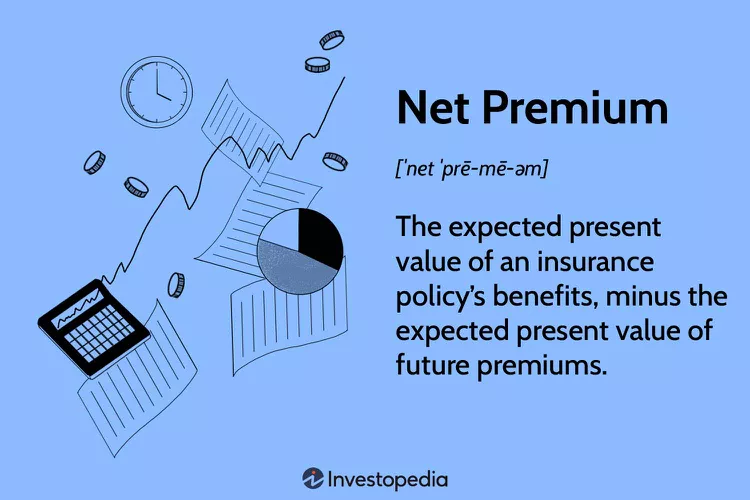 Principles and Methods of Determining Insurance Premiums and Amounts (Insurance Services Pricing(
The Ninth
topic
Structure of the Insurance Premium:
The insurance premium consists of several key elements determined by the insurer, ensuring their adequacy to cover the costs of realized disasters during the coverage period. The premium is initially calculated based on the level of risk covered, in addition to various other costs, generally including :Contract issuance costs, such as the cost of the insurance policy. Collection costs, usually consisting of commissions paid to insurance intermediaries .Management costs, including company expenses such as employee salaries, expert fees, and service costs.
The profit margin the company aims to achieve.Based on the above, the premium payable by the insured consists of three main components:
Principles and Methods of Determining Insurance Premiums and Amounts (Insurance Services Pricing(
The Ninth
topic
A– Net Premium The net premium refers to the amount determined based on statistical data and is approximately equal to the cost of the insured risk.
It is also referred to as the issued premium, which appears in the commercial documents of the insurance company.
By definition, the net premium is only sufficient to cover the compensation owed to the insured due to the occurrence of the insured risk. It excludes any profit or loss and solely represents the total cost of the insured risk. Various criteria are used to determine the net premium.
Elements of Net Premium Determination: The net premium is determined based on two main factors:
 Premium rate
 Premium base
Principles and Methods of Determining Insurance Premiums and Amounts (Insurance Services Pricing(
The Ninth
topic
Insurance Premium Calculation Formula:
Total Premium =Net Premium+Loading Costs\text {Total Premium} = \text{Net Premium} + \text{Loading Costs}

Total Premium=Net Premium+Loading Costs.
Total Premium=(Premium Rate×Premium Base)+Administrative Costs+Commissions+Profit Margin\text{Total Premium} = (\text{Premium Rate} \times \text{Premium Base}) + \text{Administrative Costs} + \text{Commissions} + \text{Profit Margin}

Total Premium=(Premium Rate×Premium Base)+Administrative Costs+Commissions+Profit Margin
Where:
Net Premium = The statistical estimation of the risk cost.
Loading Costs = Additional costs, including administrative expenses, commissions, and profit margins.
Premium Rate = The percentage or factor used to calculate the net premium.
Premium Base = The insured value or sum at risk.
Principles and Methods of Determining Insurance Premiums and Amounts (Insurance Services Pricing(
The Ninth
topic
Example 
In a scenario involving 15 fire incidents with varying degrees of severity:In 9 cases, the fire causes 50% damage to the insured item’s value.In the remaining 6 cases, the damage is 60% of the insured item’s value (not total loss at 100%).As a result, the premium amount should be adjusted according to this percentage.Additional Factors in Determining the Net Premium:
Sum Insured:The net premium is typically calculated for a specified insured amount, which serves as a unit of measurement.If the policyholder wants to insure a risk for a lower or higher amount than the unit value, the net premium must be decreased or increased proportionally based on the percentage difference.Insurance Duration:The net premium is generally calculated for a specific period, used as a unit of time.If the policyholder wishes to insure the risk for a shorter or longer period than the unit time, the net premium must be adjusted proportionally to reflect the change in duration
Principles and Methods of Determining Insurance Premiums and Amounts (Insurance Services Pricing(
The Ninth
topic
Concept of the Sum Insured:
The sum insured is the financial compensation payable to the policyholder by the insurer in the event of a loss resulting from an agreed-upon risk, which has been transferred to the insurer under a contract between both parties. In return, the insurer receives corresponding financial payments in the form of premiums.As previously mentioned, the insurer, according to the principle of indemnity, is obligated to provide financial compensation to the policyholder upon the occurrence of the insured risk and the actual loss. The compensation amount is determined based on:The value of the insured item (in property insurance).Contractual agreements (in life insurance).
Principles and Methods of Determining Insurance Premiums and Amounts (Insurance Services Pricing(
The Ninth
topic
Concept of the Sum Insured:
The principle of indemnity ensures that the compensation paid by the insurer to the beneficiary must never exceed the actual loss and should not surpass either the sum insured or the value of the insured item, whichever is lower, at the time of the insured event.The purpose of this principle is to prevent unjust enrichment of the policyholder at the expense of the insurer.
 If this principle were not upheld, an insurance contract could become a means of unlawful gain, potentially leading to significant harm to society.
Principles and Methods of Determining Insurance Premiums and Amounts (Insurance Services Pricing(
The Ninth
topic
Example of the Principle of Indemnity
A person insures their house against fire for a sum insured of 100,000 dinars. Suppose a fire occurs, causing a loss of 20,000 dinars. At the time of the fire, the value of the house (insured item) is also estimated at 100,000 dinars.
It would be unreasonable for the homeowner to receive compensation equal to the total value of the house or the full sum insured. That would mean a payout of 100,000 dinars, even though the actual loss is only 20,000 dinars. In this case, the policyholder would gain an unjust profit of 80,000 dinars, which is the difference between the insured value of the house and the actual loss.
This should not happen, as it would contradict the purpose of insurance, turning it into pure gambling. This is precisely why the principle of indemnity exists—to ensure that the policyholder receives only the actual loss amount, which in this case is 20,000 dinars.
Principles and Methods of Determining Insurance Premiums and Amounts (Insurance Services Pricing(
The Ninth
topic
Payment of the Sum Insured:
The payment of the sum insured represents the insurer's fulfillment of its obligation to cover the risk upon its occurrence (the disaster). 
This obligation corresponds to the policyholder's commitment to pay the premium. Usually, this obligation is fulfilled by making a monetary payment to the policyholder, the policyholder's nominee, the beneficiary, or a third party.Second: Forms of the Sum Insured When an actual loss occurs due to the realization of the insured risk, and after verifying the policyholder’s entitlement to compensation, the insurer pays the due amount in one of the following forms:
Indemnity Payment (Compensatory Payment); Lump-Sum Payment
Principles and Methods of Determining Insurance Premiums and Amounts (Insurance Services Pricing(
The Ninth
topic